Trigonometrie im allgemeinen DreieckDer Horizontalwinkel
Horizontalwinkel
Horizontalebene:
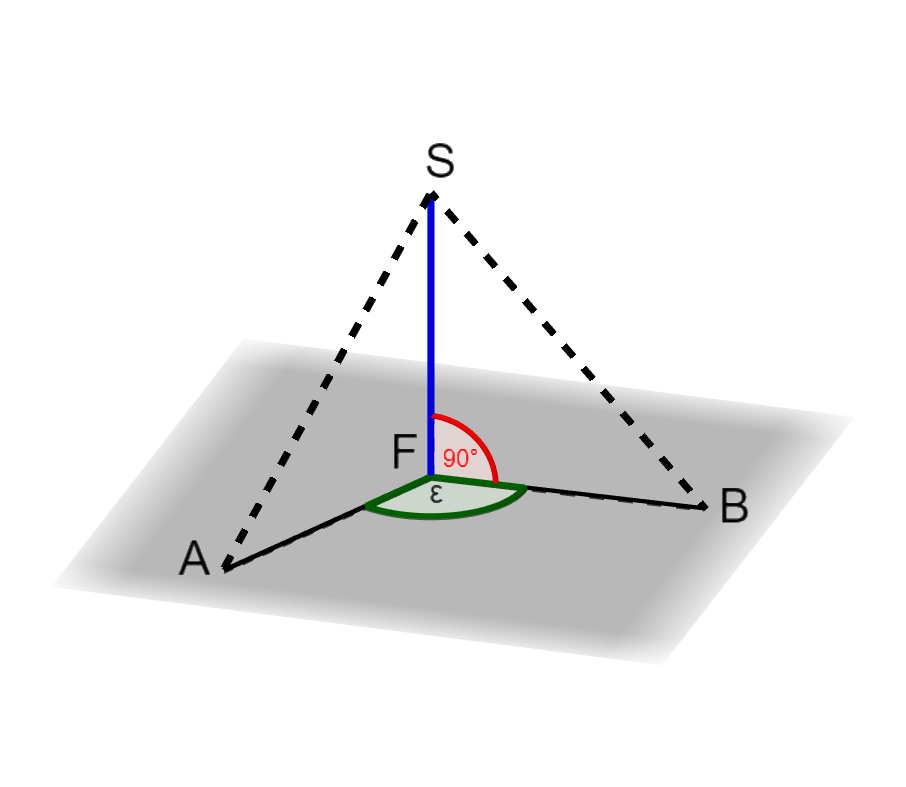 Vertikalebene:
Horizontalwinkel: